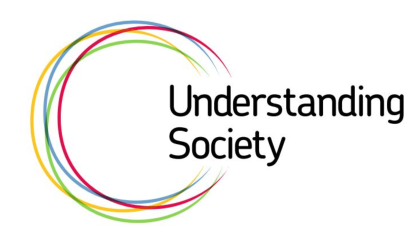 Biological Datasets
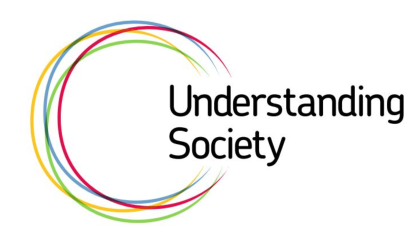 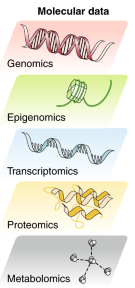 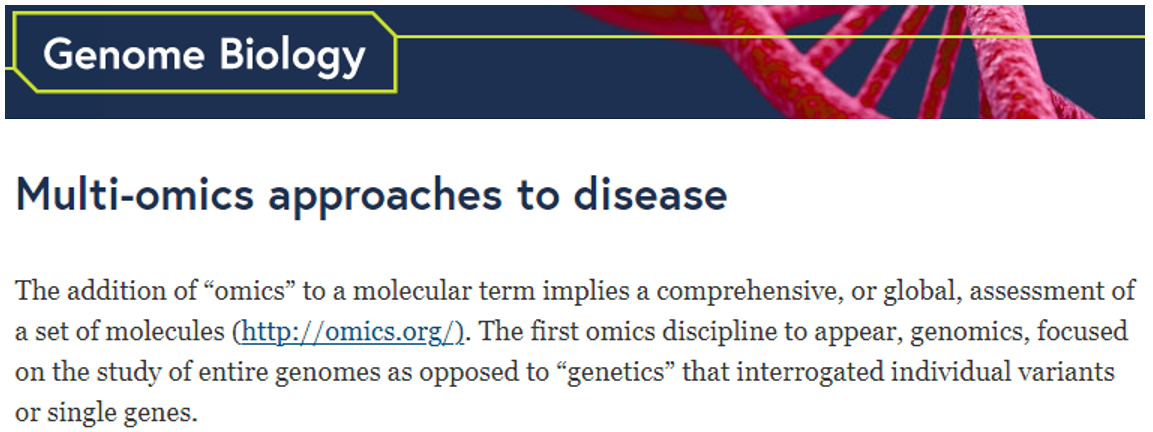 Lipidomics

etc!
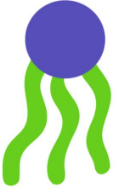 Hasin, Y., Seldin, M. & Lusis, A. Multi-omics approaches to disease. Genome Biol 18, 83 (2017). https://doi.org/10.1186/s13059-017-1215-1
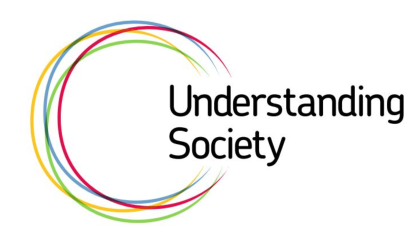 Biological Datasets
Genomic
Epigenomic
Biomarker
Proteomic
New!
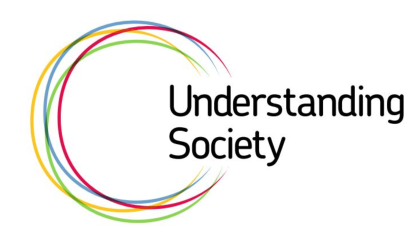 Basic principles of applying -omics
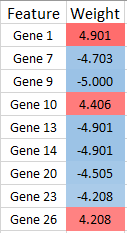 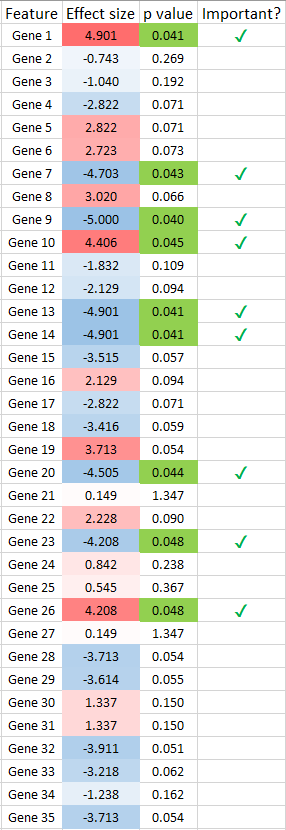 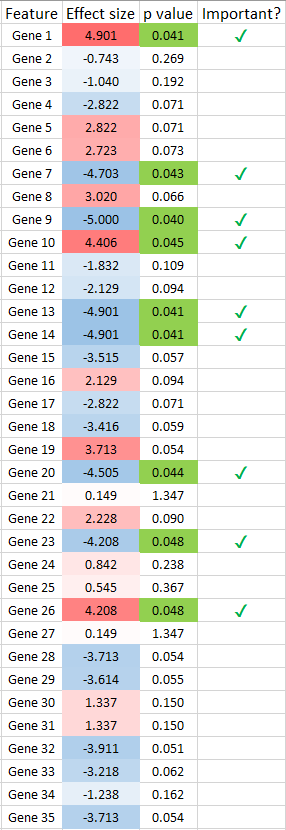 Biological mechanisms?
Objective measure of health?
Predict outcomes?
(Direction of causality??)
Are any of these
associated with
my variable of
interest?
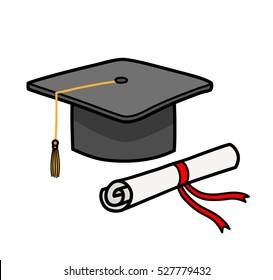 Which are
the most
important?
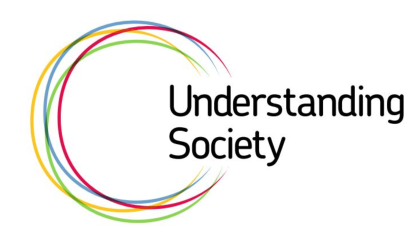 Biology overview
DNA
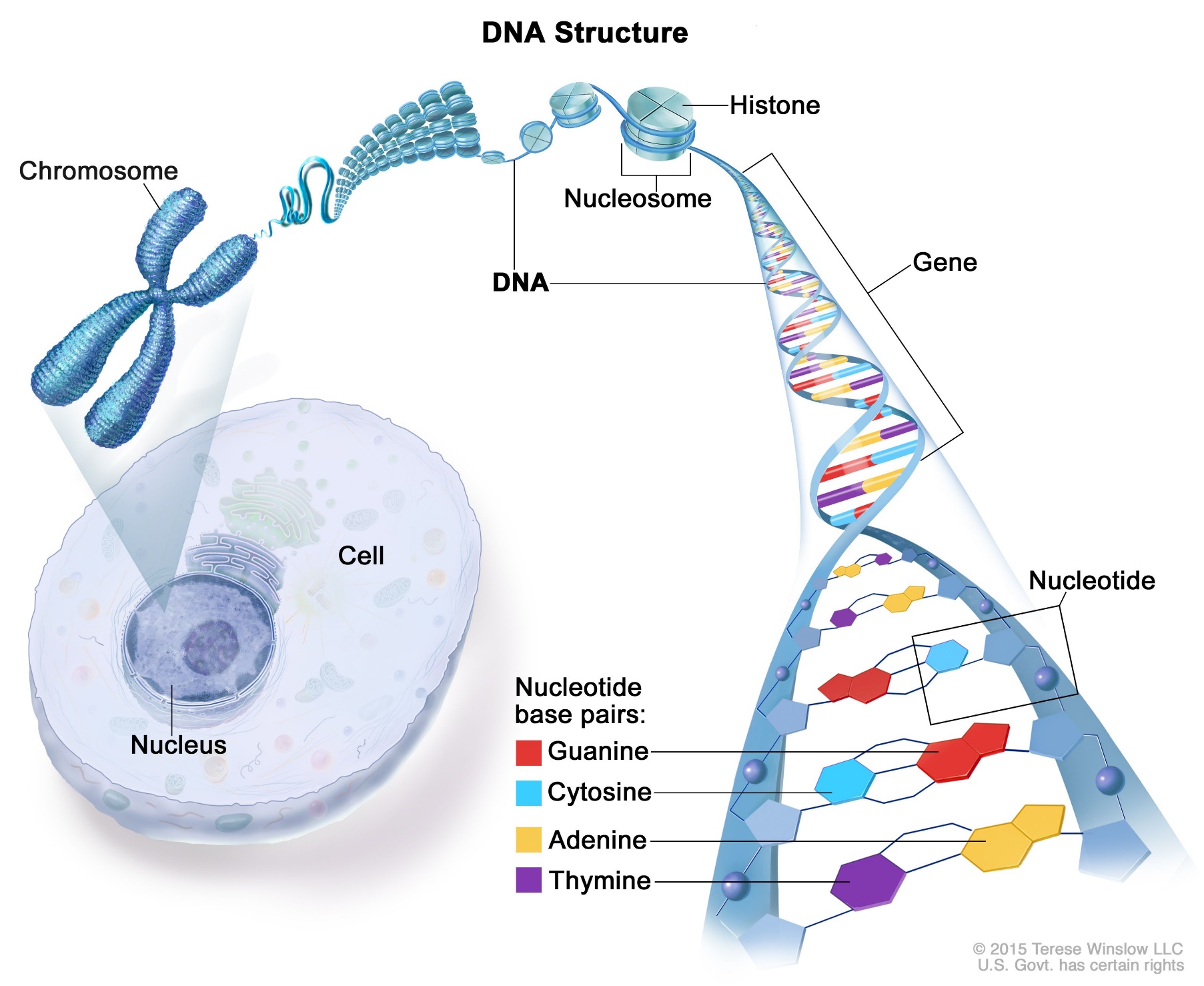 DNA in the nucleus
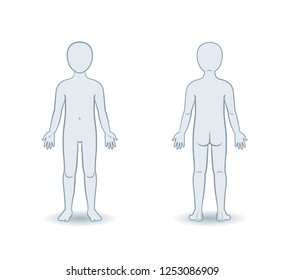 C-reactive protein RNA;
C-reactive protein gene expression
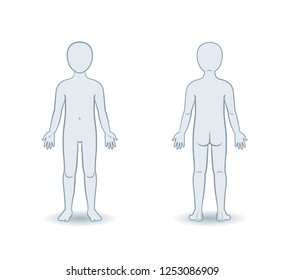 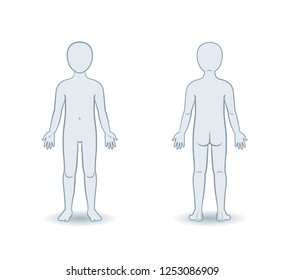 C-reactive protein
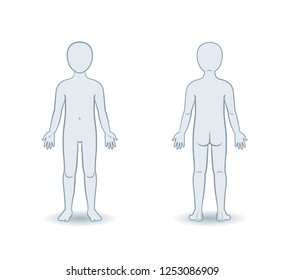 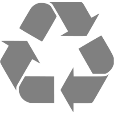 C-reactive protein
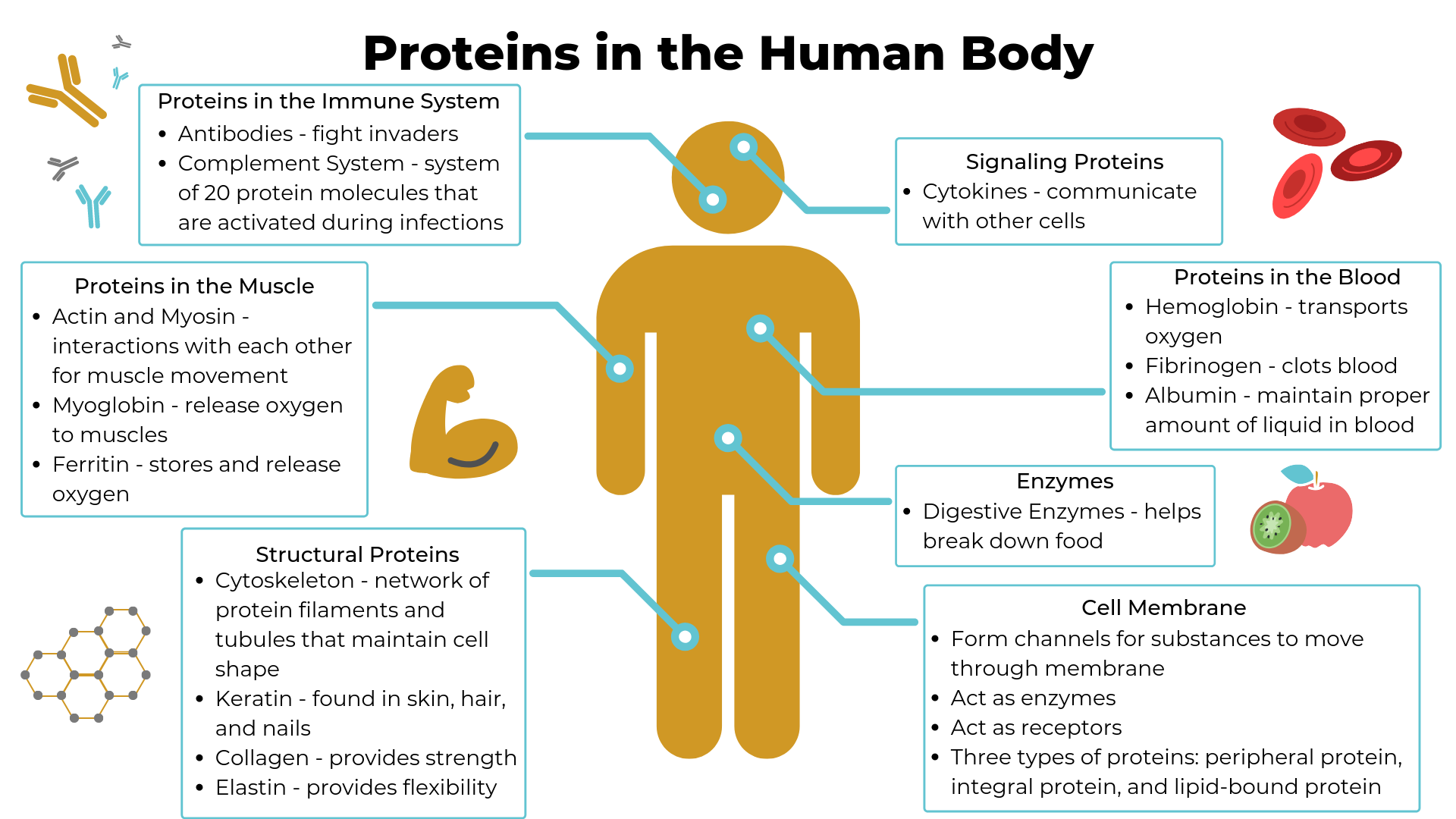 C-reactive protein gene
C-reactive protein RNA;
C-reactive protein gene expression
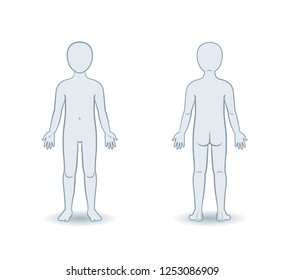 C-reactive protein
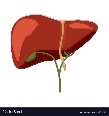 Gene expression
MethylatedC-reactive protein gene
Less C-reactive protein RNA;
Less C-reactive protein gene expression
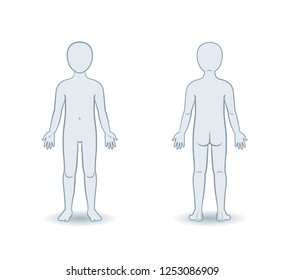 Less C-reactive protein
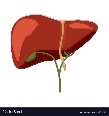 DNA methylation:
One of several mechanisms to control 
gene expression
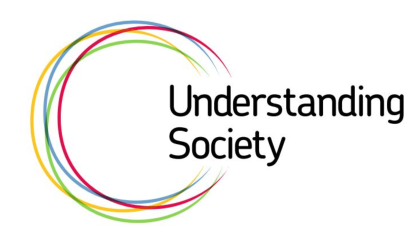 Genetic dataset
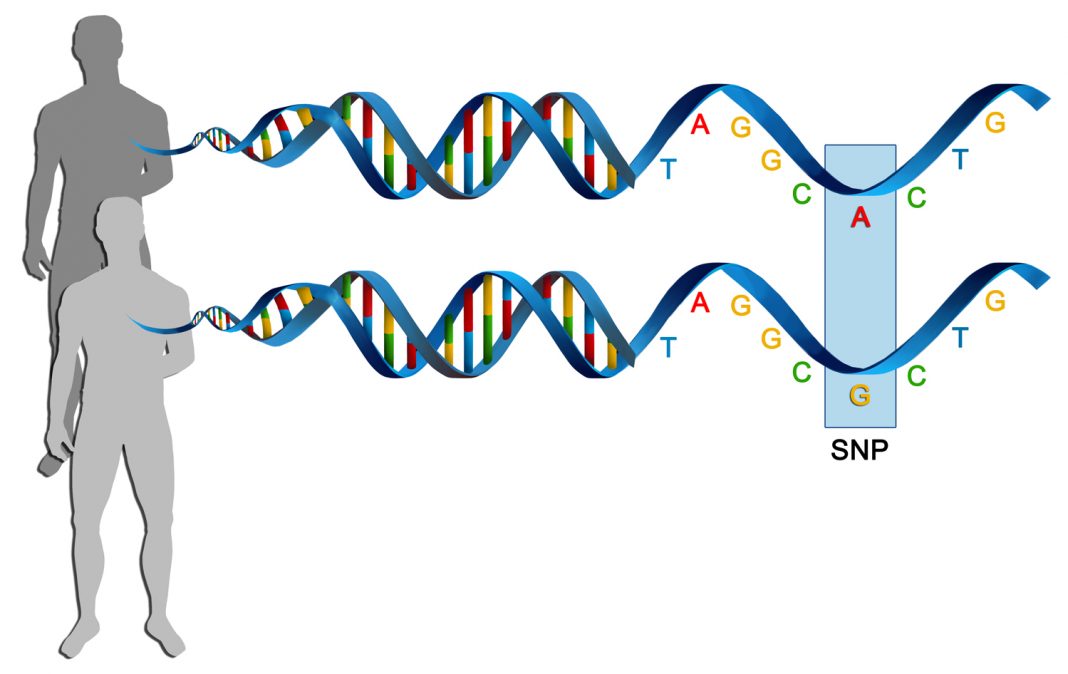 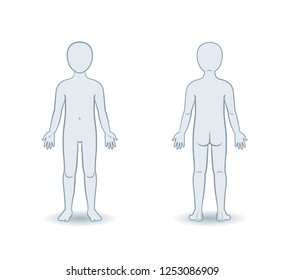 Person
A
Possible
genotypes:

AA

AG

GG
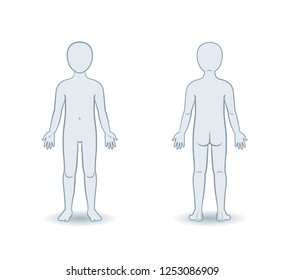 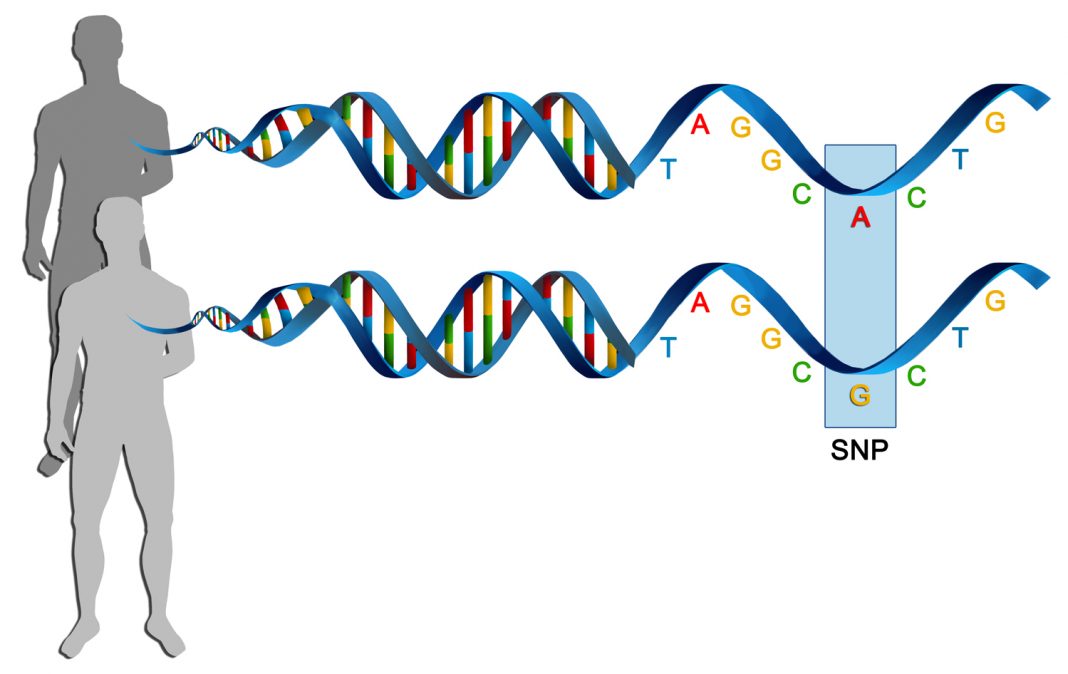 Person
B
Anna Dearman
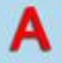 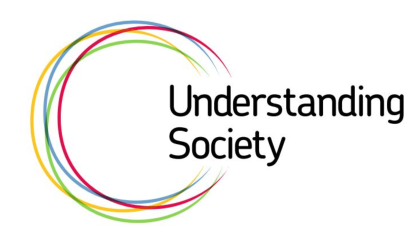 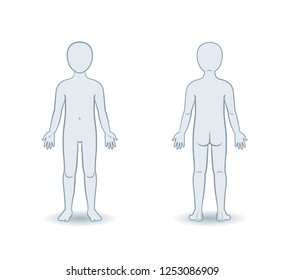 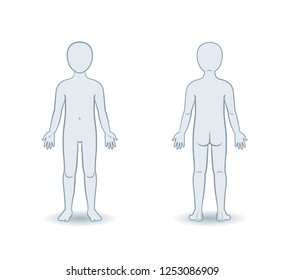 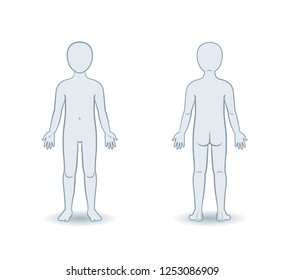 Genetics
DNA
from
blood
cells
500,000 variants
10,000 participants
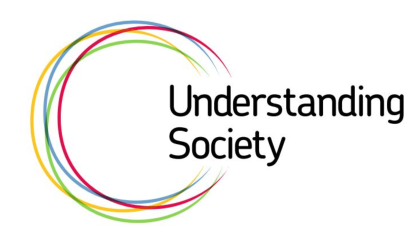 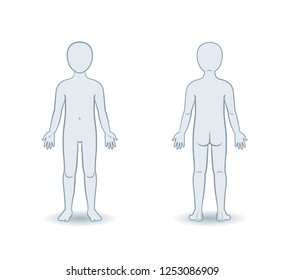 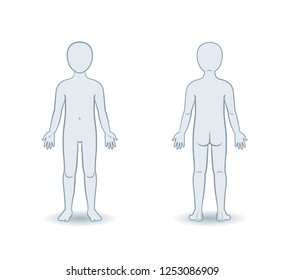 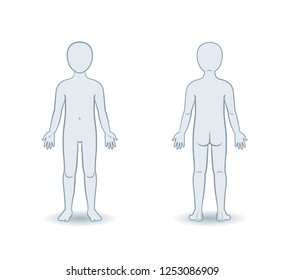 Genetics
DNA
from
blood
cells
500,000 variants
10,000 participants
Genetics
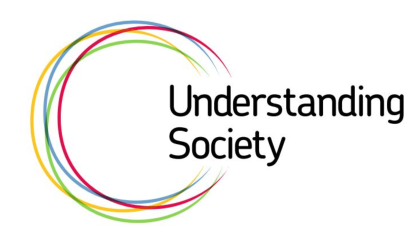 Genetic factors
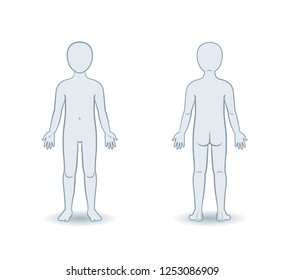 Genome-wide association studies (GWAS)
Polygenic scores
Body mass index
Educational attainment
Testosterone level
Personality traits
etc…
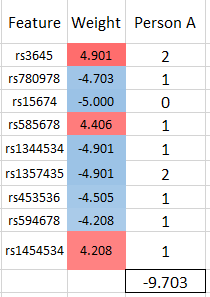 Outcomes
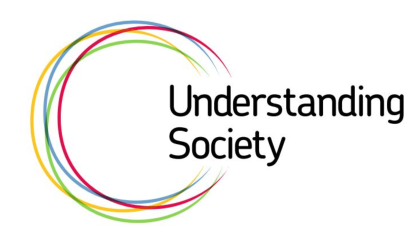 Polygenic scores
DNA
from
blood
cells
2 polygenic scores (for now)…
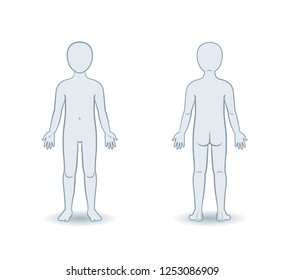 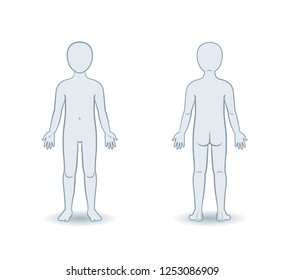 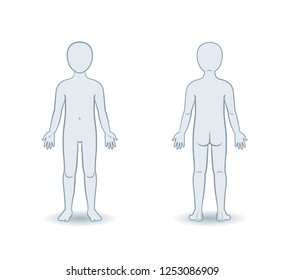 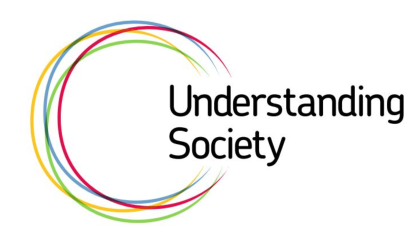 Epigenetic dataset
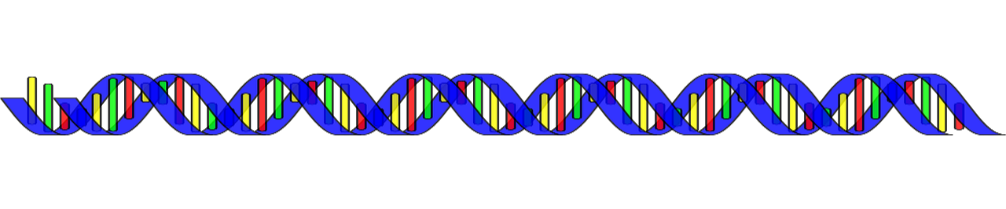 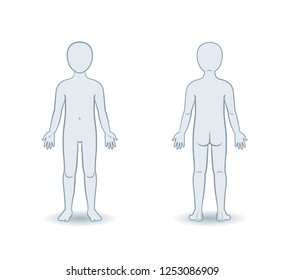 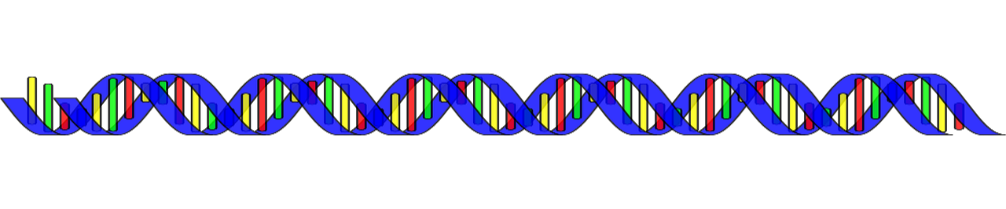 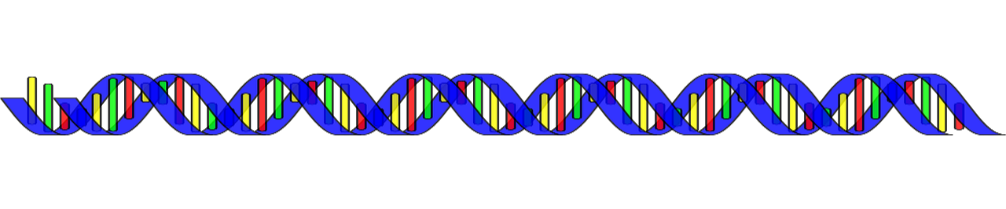 Person
A
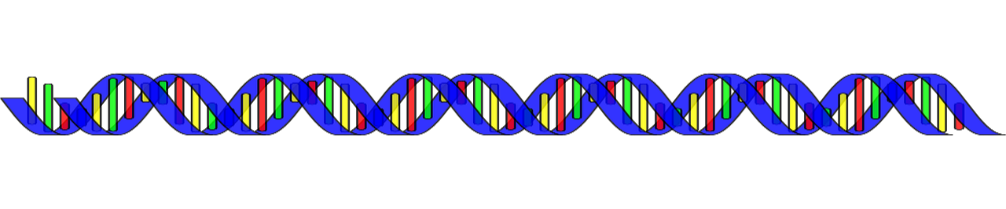 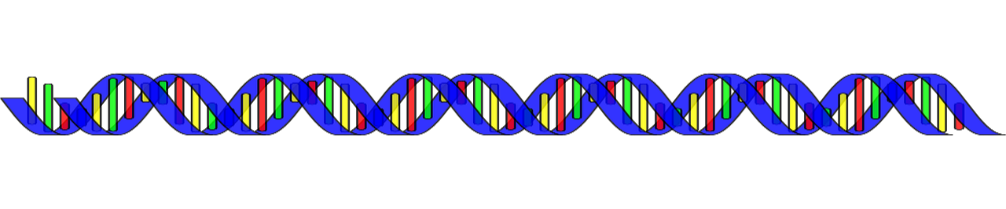 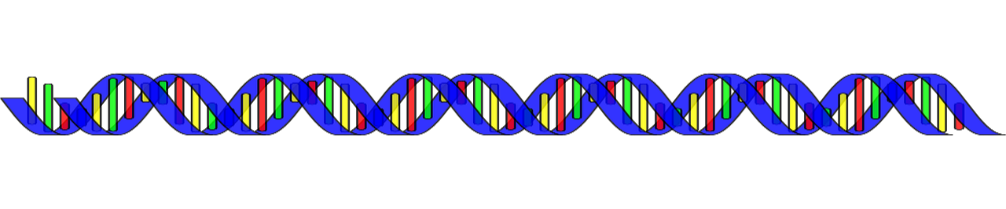 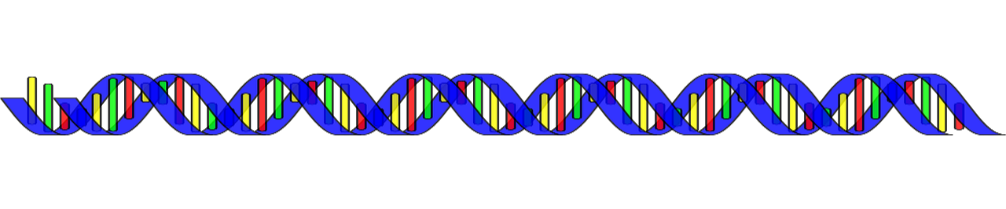 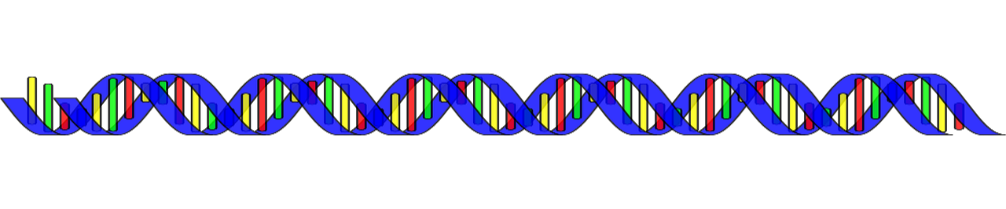 White blood cells                                              DNA
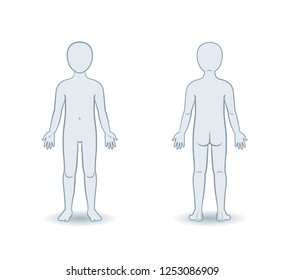 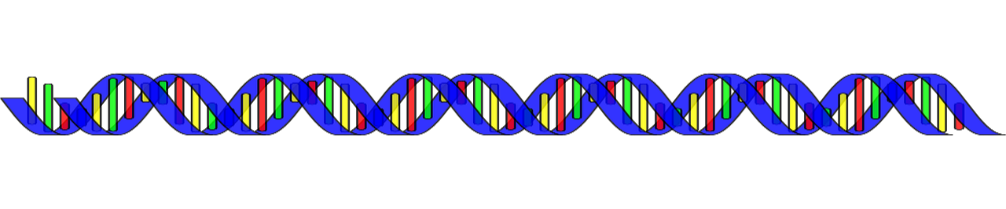 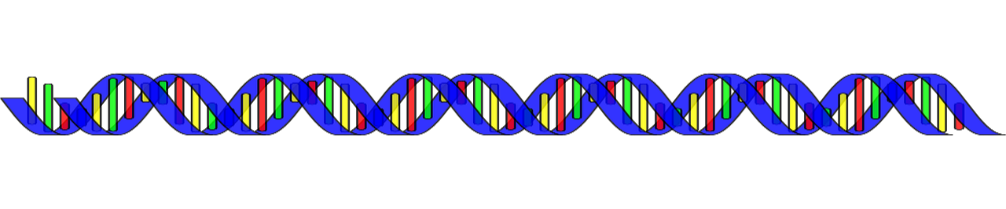 Person
B
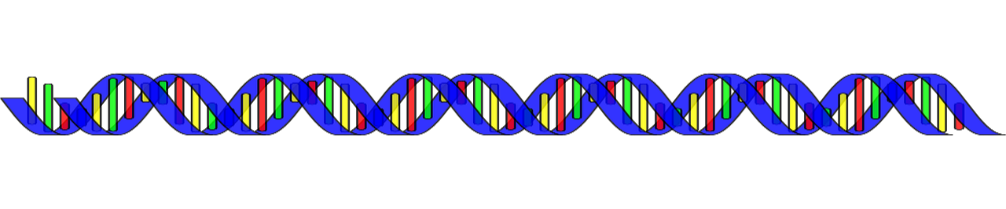 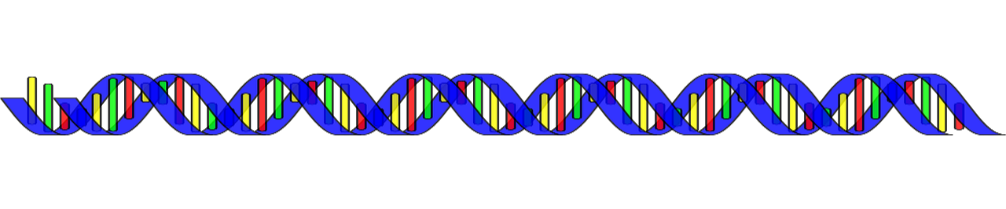 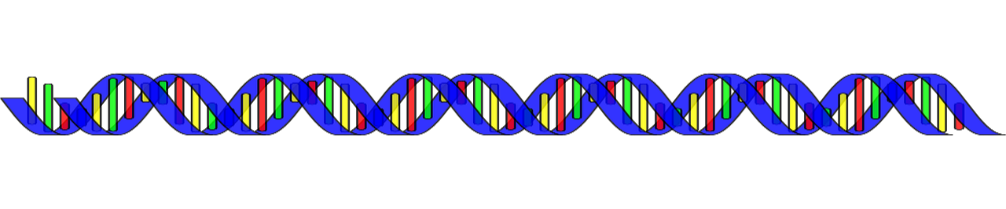 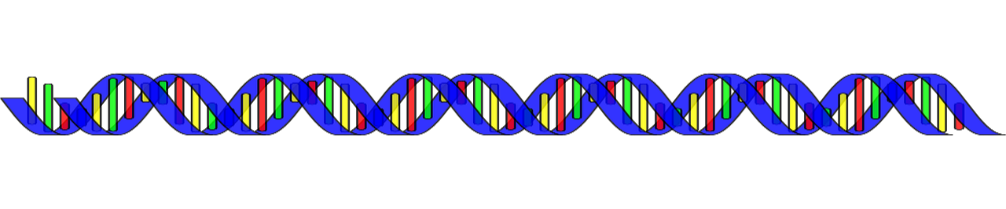 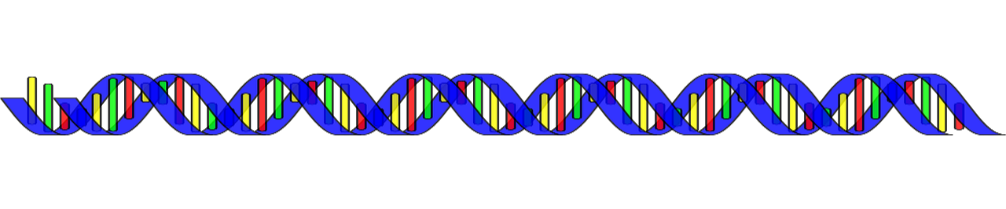 Anna Dearman
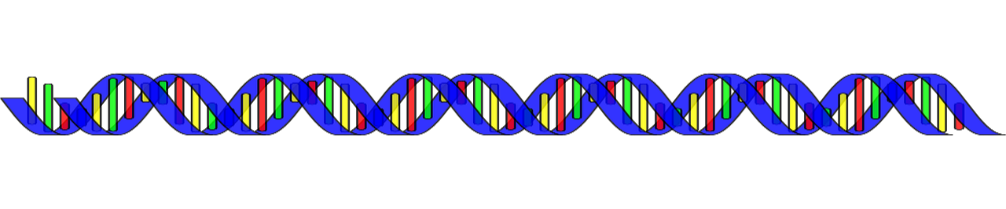 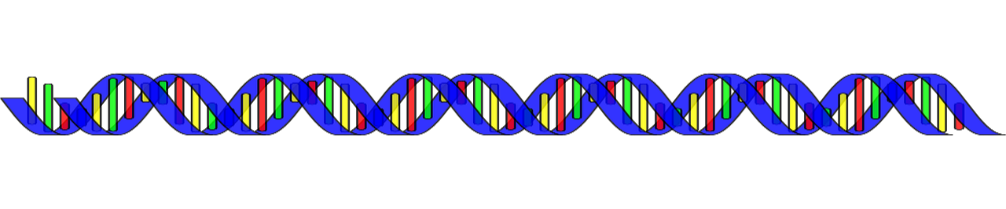 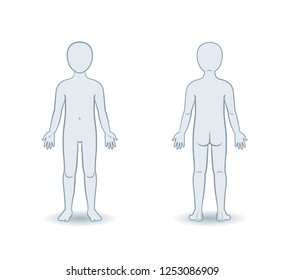 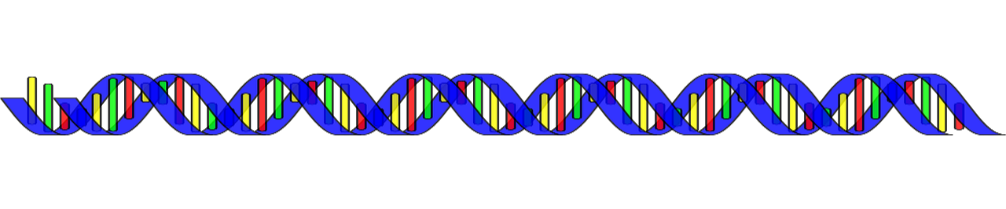 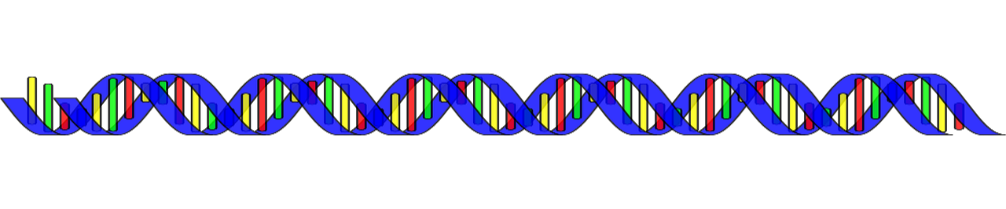 Person
A
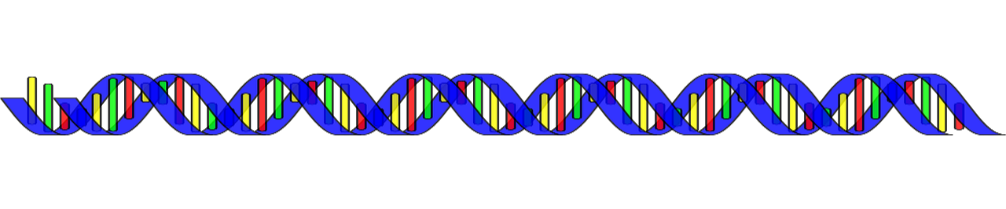 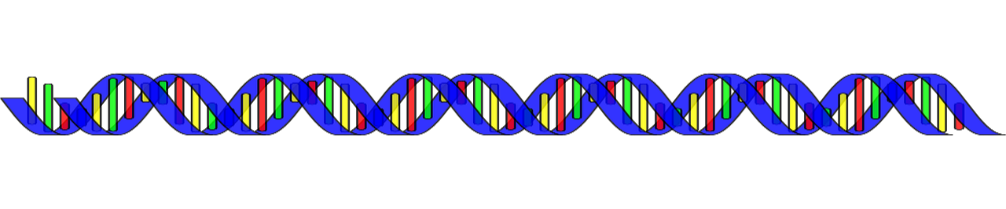 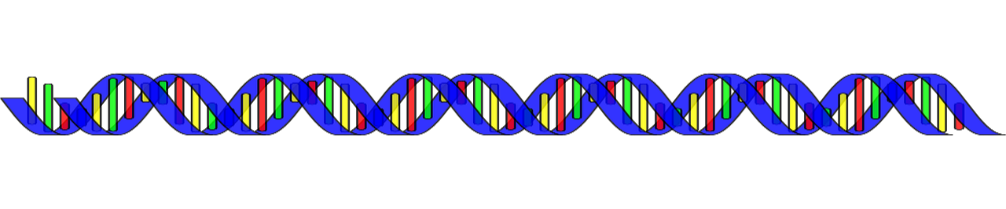 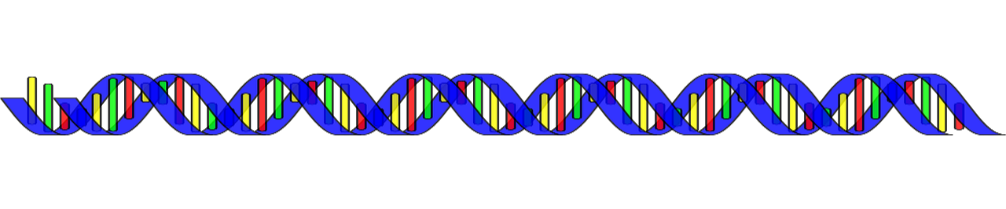 100% methylation
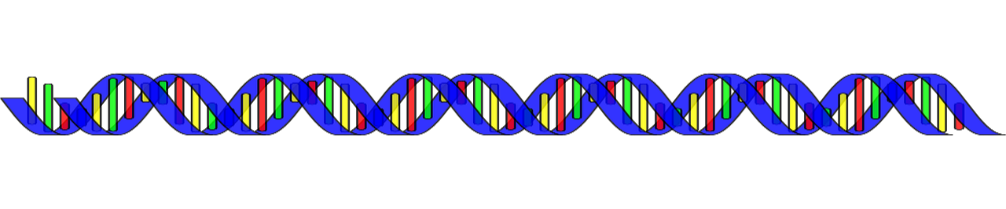 White blood cells                                              DNA
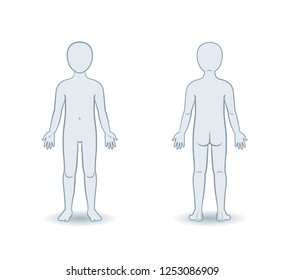 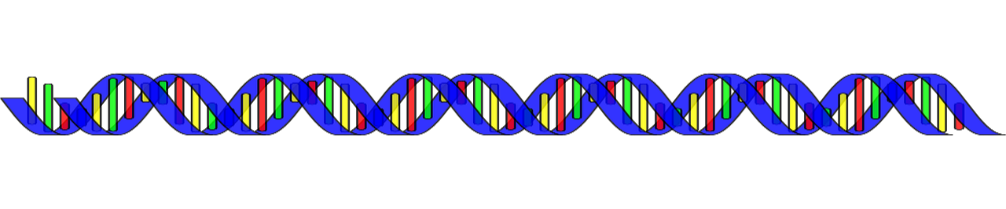 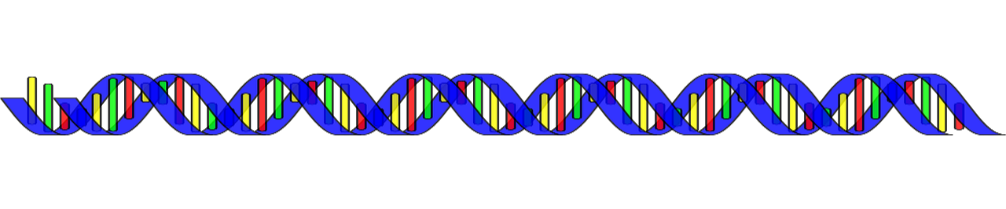 Person
B
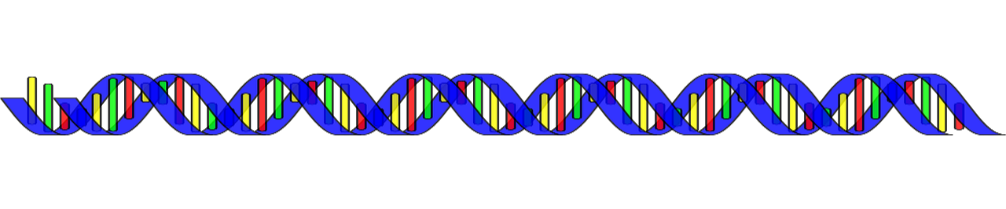 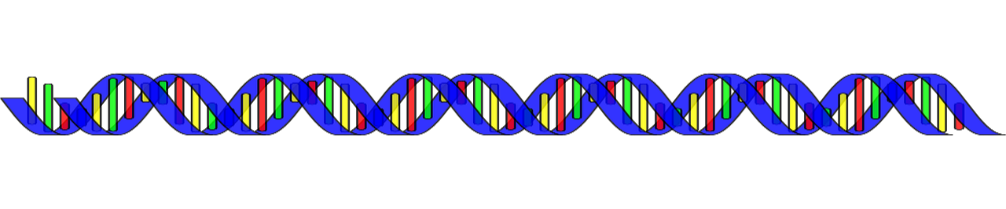 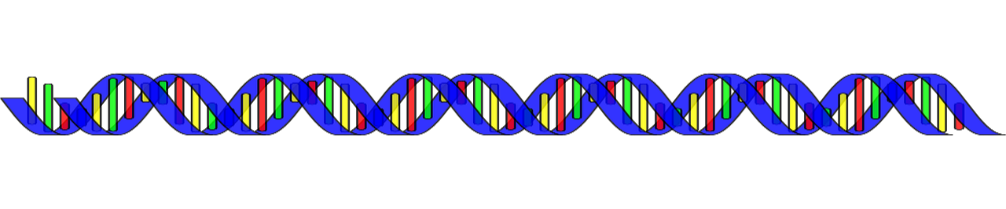 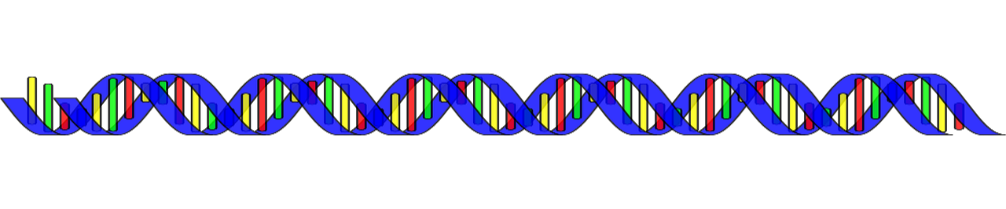 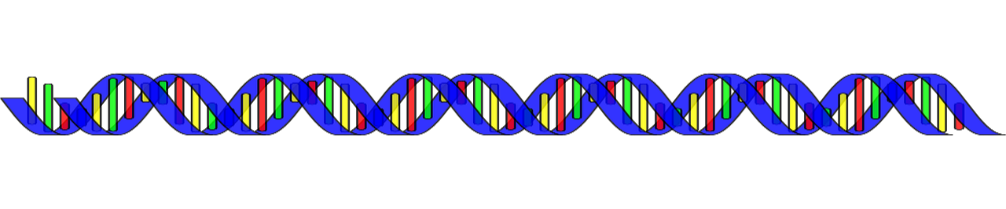 50% methylation
Anna Dearman
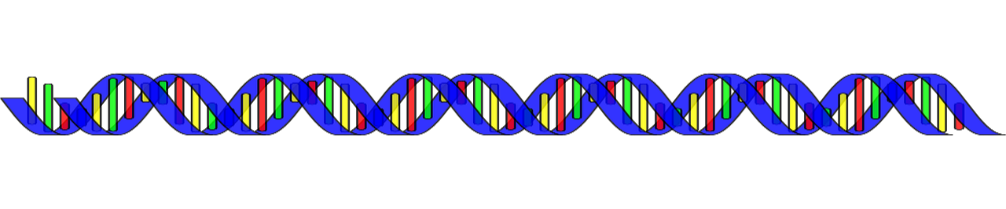 Epigenetics
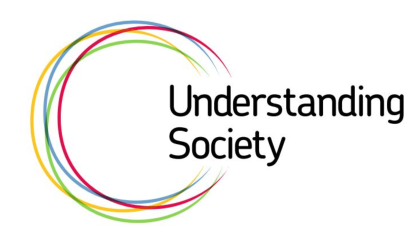 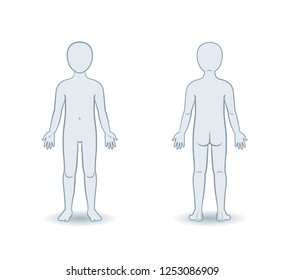 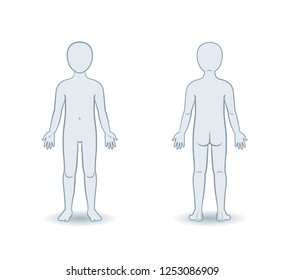 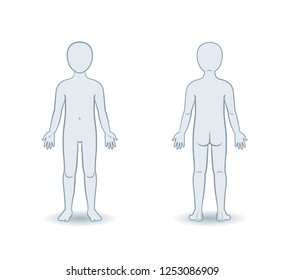 Methylated
DNA
from
blood
cells
850,000 methylation sites
3,650 participants
Epigenetics
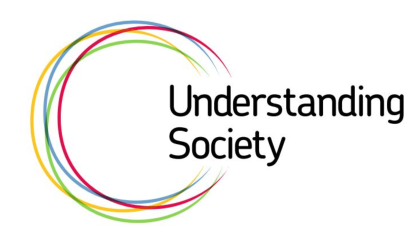 Exposures
Epigenome-wide association studies (EWAS)
exposures
outcomes
DNA methylation signatures/scores
Biological ageing (epigenetic clocks)
Smoking
Inflammation
etc…
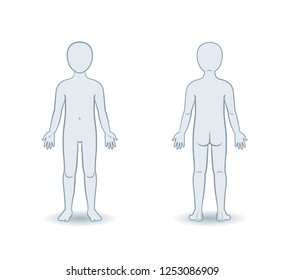 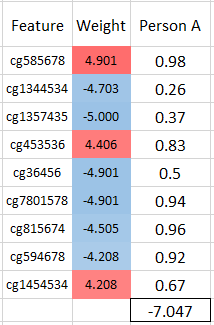 Epigenetic factors
Outcomes
Epigenetic clocks
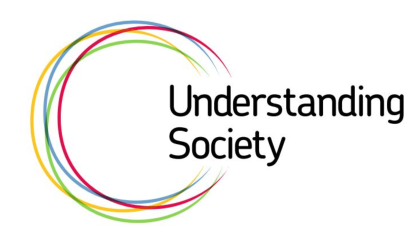 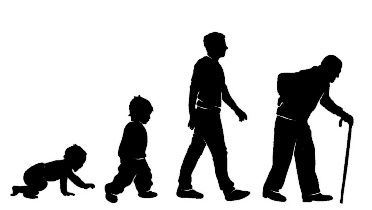 Methylated
DNA
from
blood
cells
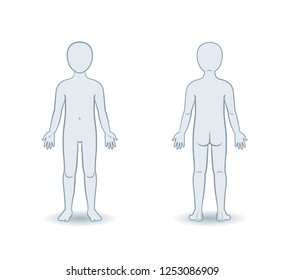 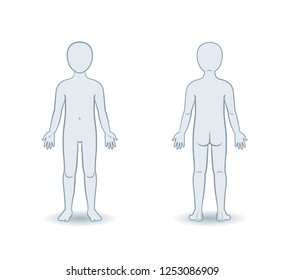 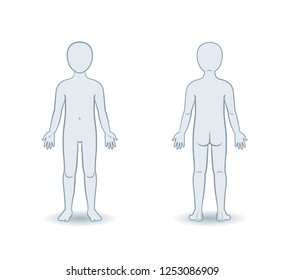 5 epigenetic clocks
3,650 participants
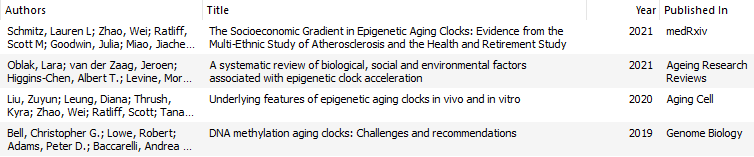 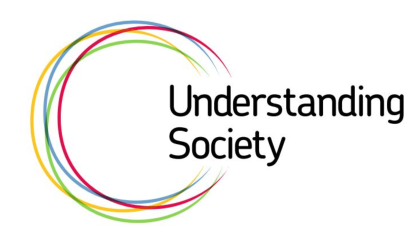 Biomarker dataset
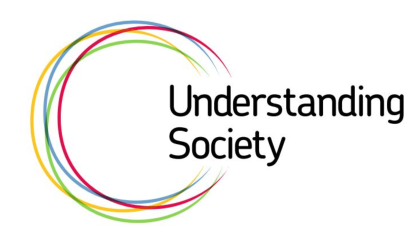 Biomarkers
21 biomolecules that are routinely used in hospital blood tests

Includes measures of
fat in the blood
diabetes 
inflammation and the immune system
anaemia (e.g. haemoglobin)
liver and kidney function
hormones (e.g. testosterone)

13,000 participants

Non-blood biomarkers
Lung function, grip strength, BMI, etc
plasma
serum
blood
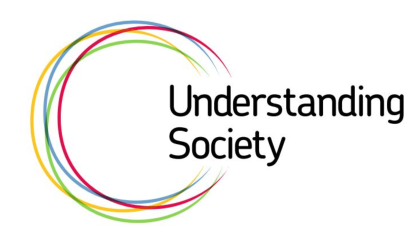 Biomarkers
Exposures
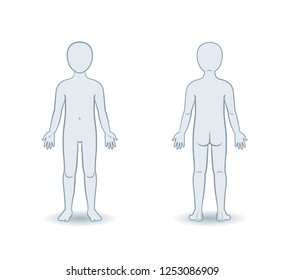 Associations between biomarkers and
exposures
outcomes 
Allostatic load index
Metabolic syndrome index
Frailty index
etc
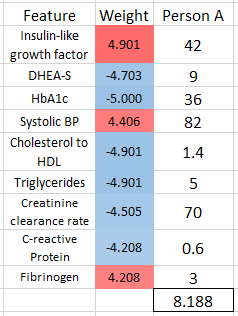 Bio
markers
Outcomes
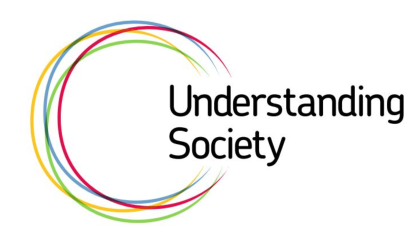 Proteomic dataset
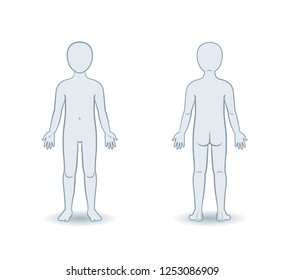 Person
A
More protein
Clotted blood                    Serum
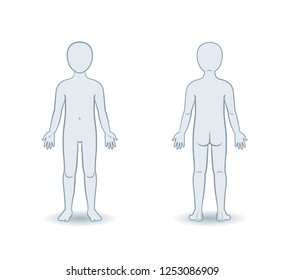 Person
B
Less protein
Proteomics
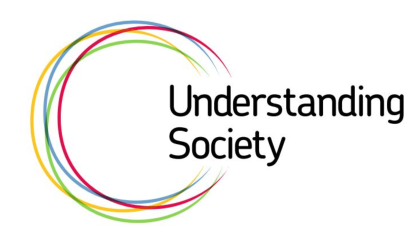 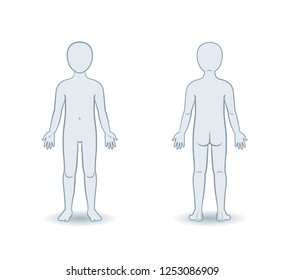 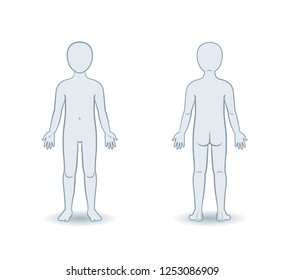 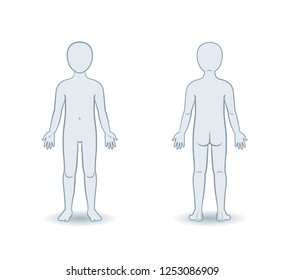 Protein
from
serum
184 proteins
6,180 participants
Proteomics
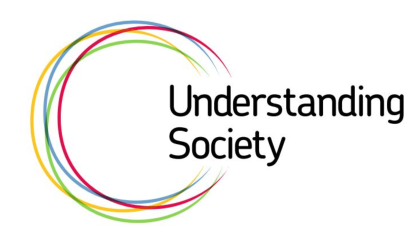 Exposures
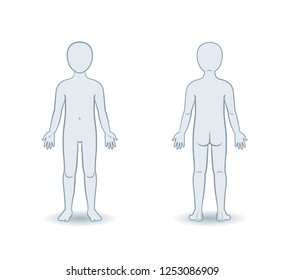 Associations between protein levels and
exposures
outcomes 
Protein signatures
Proteins
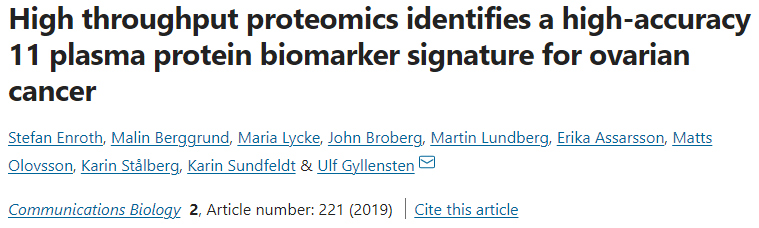 Outcomes
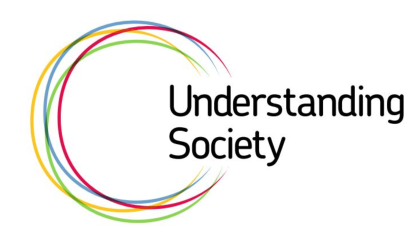 Proteins and sociology?
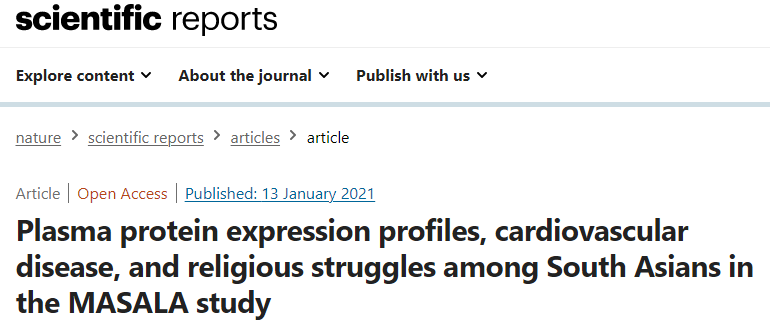 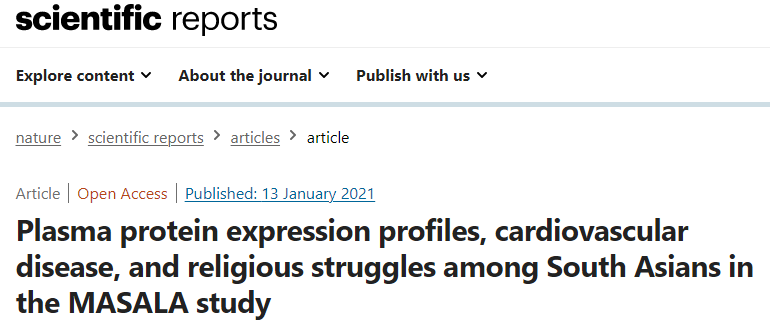 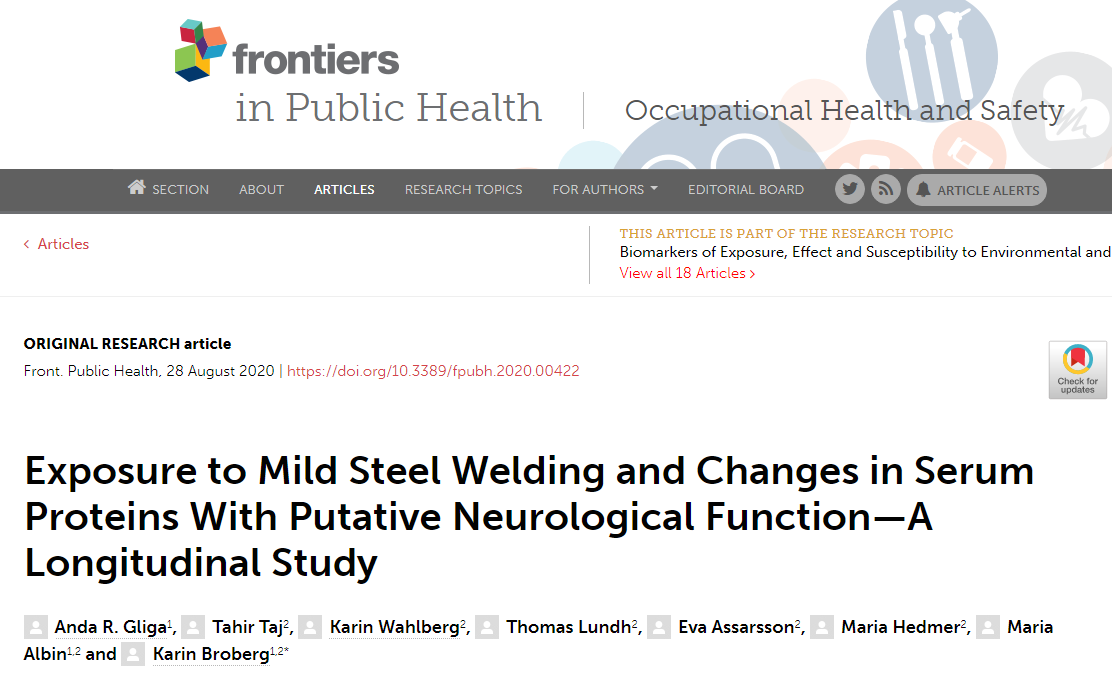 https://doi.org/10.1038/s41598-020-79429-1
https://doi.org/10.3389/fpubh.2020.00422
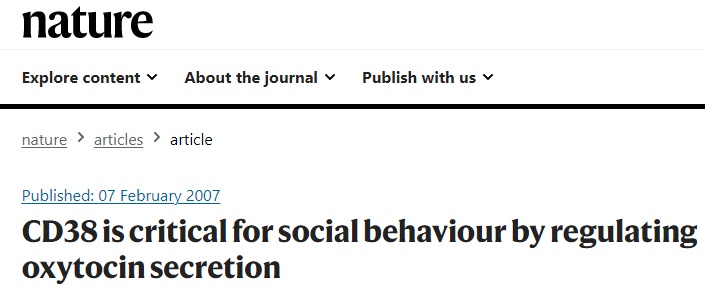 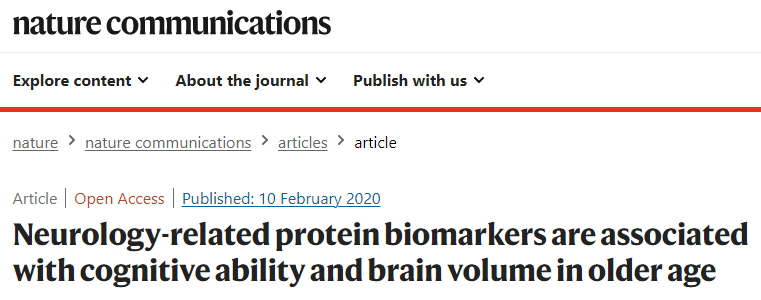 https://doi.org/10.1038/nature05526
https://doi.org/10.1038/s41467-019-14161-7